Joden en Christenen
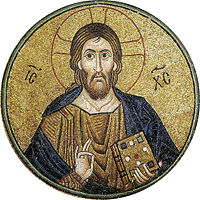 Wat gaan we doen?
Lesdoelen

Vorige lesOntstaan van het Romeinse Rijk

Ontstaan en van het Christendom

Christendom als Romeinse staats religieHoe kan dat en hoe verspreidde het?

Overeenkomsten en verschillen (opdracht)

Zelfstandig werken

Afsluiting
Wat gaan we doen?
Lesdoelen
Vorige les
Ontstaan Christendom
Staatsreligie
Opdracht
Zelfstandig werken
Afsluiting
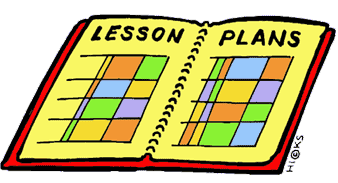 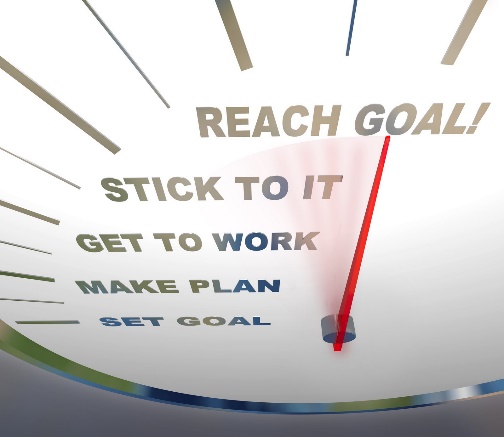 Lesdoelen
Aan het eind van de les kunnen jullie uitleggen;
Hoe het christendom is ontstaan;
Waarom het christendom kon verspreiden;
Hoe het christendom de Romeinse staatsreligie werd;
Wat de verschillen en overeenkomsten zijn van het jodendom, christendom en de oude Romeinse godsdienst

KA:
8. de ontwikkeling van het Jodendom en het christendom als de eerste monotheïstische godsdiensten
Wat gaan we doen?
Lesdoelen
Vorige les
Ontstaan Christendom
Staatsreligie
Opdracht
Zelfstandig werken
Afsluiting
Begrippen
Christendom
Jodendom
Staatsgodsdienst
Polytheïsme
Monotheïsme
Vorige les
Aan het eind van de les kunnen jullie uitleggen;
Hoe het Romeinse Rijk is ontstaan;
Hoe het Romeinse Keizerrijk is ontstaan;
Wat de voor en nadelen van een Keizerrijk waren;
Wat de klassieke cultuur inhoud;
Wat Romanisering is;

Met als voorbeeld Pompeii
Wat gaan we doen?
Lesdoelen
Vorige les
Ontstaan Christendom
Staatsreligie
Opdracht
Zelfstandig werken
Afsluiting
Begrippen
Romeins burgerrecht
Imperium
Pax romana
Klassieke Cultuur
Romanisering
Ontstaan Christendom
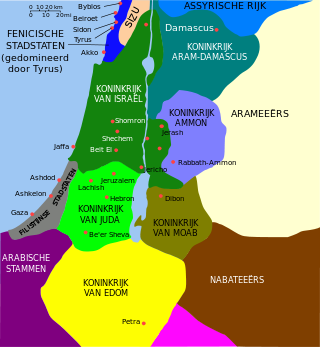 Hoe ontstond het Christendom? (lezen)
1000 v.C. Jodendom

200 v.C. geloof in een “Messias”

30 n.C. “Christos” -> 4 evangeliën  ->   Nieuwe Testament

Paulus – voedselwetten en besnijdenis niet voorChristenen
Wat gaan we doen?
Lesdoelen
Vorige les
Ontstaan Christendom
Staatsreligie
Opdracht
Zelfstandig werken
Afsluiting
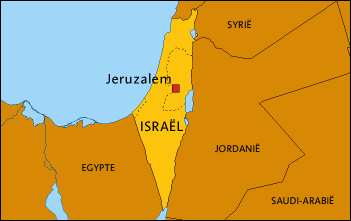 Van Sekte naar Staatsreligie
Rond 400 Christendom de enige toegestane religie, hoe kwam dat?
Goede organisatie van christelijke kerk; Oudste, opzichters (Priesters, Bisschoppen) Regelmatig vergaderen (zorgde voor eenheid)
Vervolging door de Romeinen; Zorgde voor samenhorigheid en martelaren
Rond 300 was 10% Christen, Constantijn constateerde dat hij er niet omheen kon.
Theodosius vanaf 392 -> Staatsgodsdienst
Wat gaan we doen?
Lesdoelen
Vorige les
Ontstaan Christendom
Staatsreligie
Opdracht
Zelfstandig werken
Afsluiting
Opdracht
Wat? -> Vergelijk de Godsdiensten
Wie? -> Alleen of in groepjes, zacht overleggen mag
Tijd? -> 5 – 10 minuten
Klaar? -> <invullen>
Wat gaan we doen?
Lesdoelen
Vorige les
Ontstaan Christendom
Staatsreligie
Opdracht
Zelfstandig werken
Afsluiting
Afsluiting
Aan het eind van de les kunnen jullie uitleggen;
Hoe het christendom is ontstaan;
Waarom het christendom kon verspreiden;
Hoe het christendom de Romeinse staatsreligie werd;
Wat de verschillen en overeenkomsten zijn van het jodendom, christendom en de oude Romeinse godsdienst

KA:
8. de ontwikkeling van het Jodendom en het christendom als de eerste monotheïstische godsdiensten
Wat gaan we doen?
Lesdoelen
Vorige les
Ontstaan Christendom
Filmpje
Zelfstandig werken
Afsluiting
Begrippen
Christendom
Jodendom
Staatsgodsdienst
Polytheïsme
Monotheïsme
Volgende keer:
Opdracht 4, 5 en 6
Val van het Romeinse Rijk